American History
Flash Cards
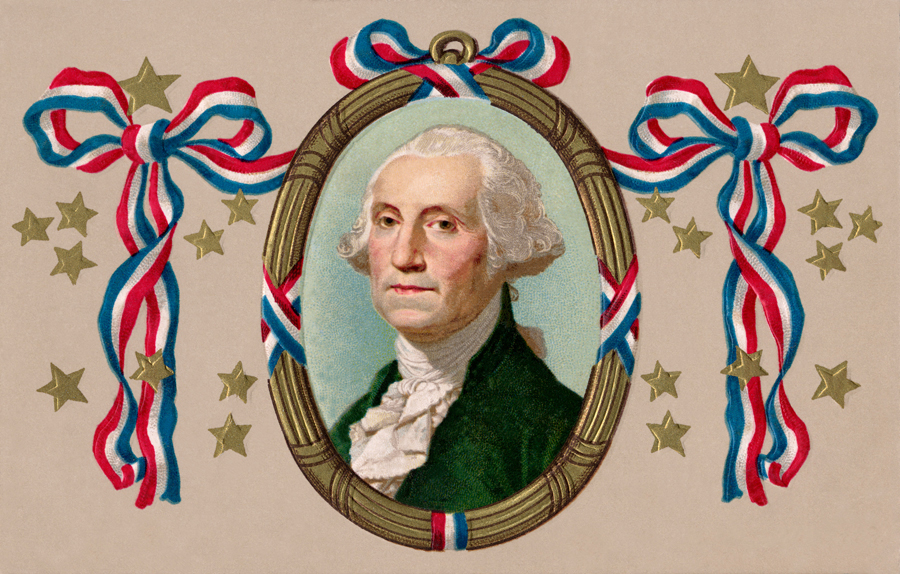 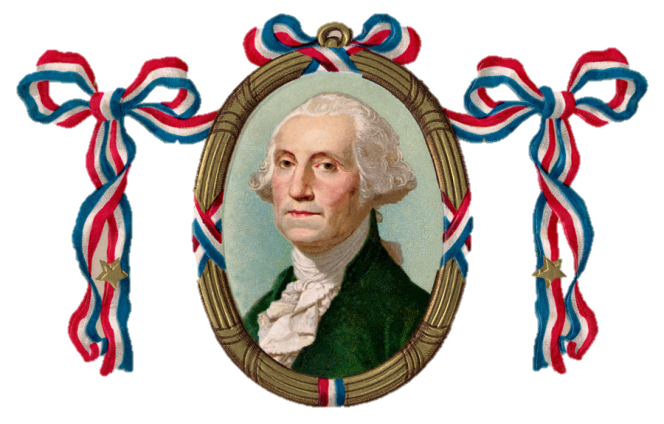 Question 1
Why did the colonists fight the British?
because of high taxes (taxation without representation) 
because the British stayed in their houses (boarding, quartering) 
because they didn’t have self-government
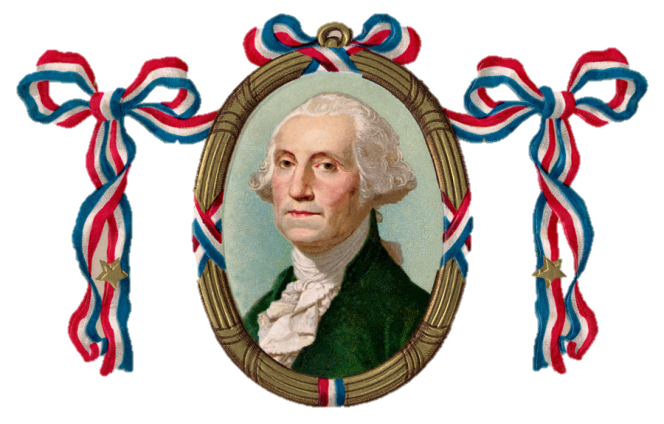 Question 2
Who wrote the Declaration of Independence,and when was it adopted?
Thomas Jefferson
July 4, 1776
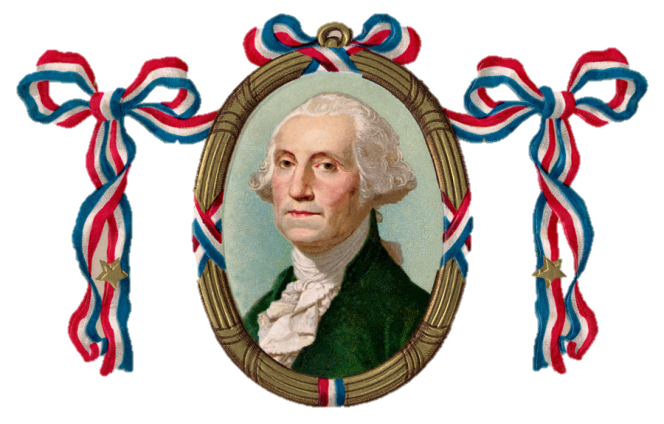 Question 3
Under the pseudonym “Publius,” who wrote theFederalist Papers?
Alexander Hamilton
James Madison
John Jay
Study
Take notes
Ask questions
Review with a friend
Don’tforgetto be A
S T A R
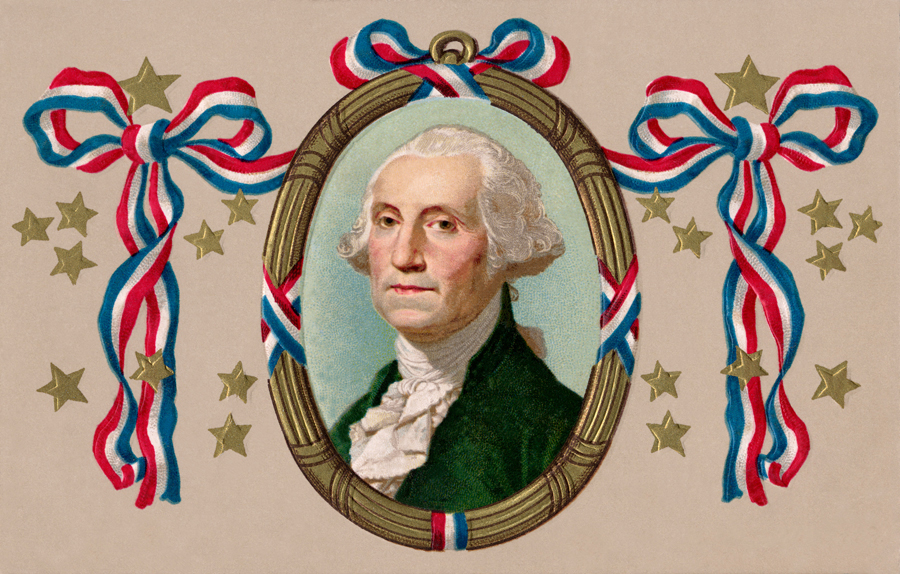